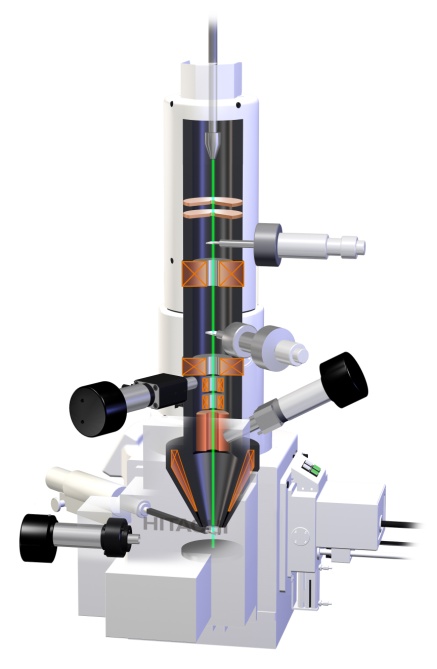 Electron Microscope
Light vs EM
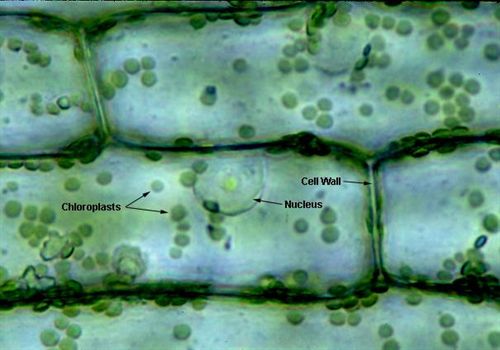 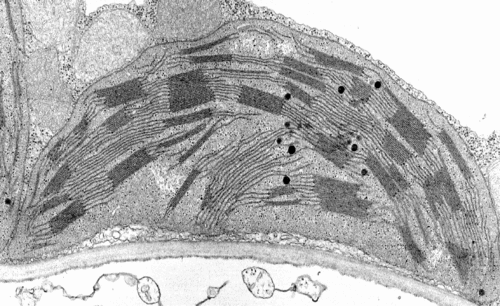 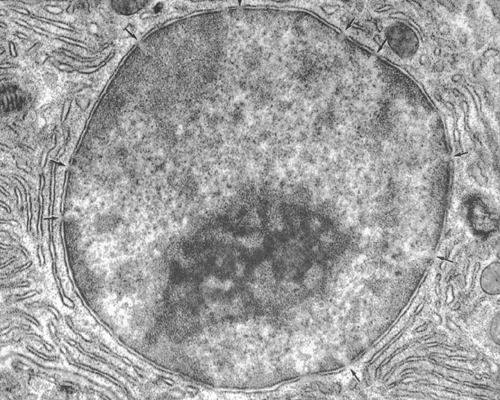 Which is which?  What are the main differences?
SEM vs TEM
A seed viewed with a scanning EM
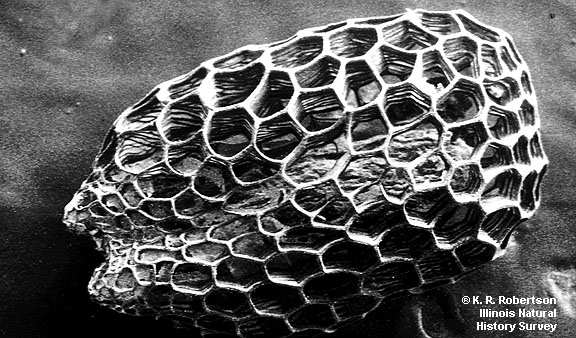 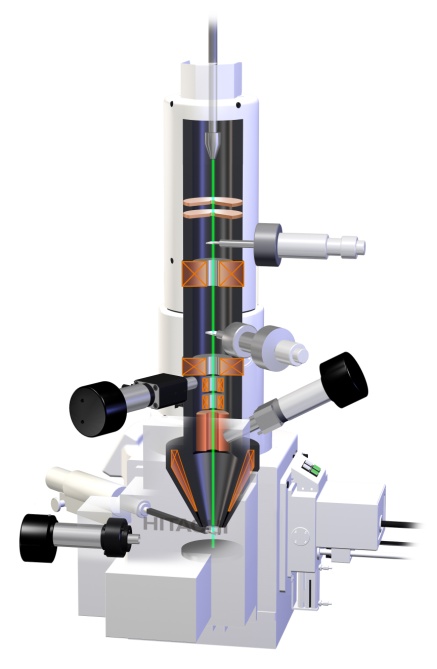 Learning Objectives
Know the difference between a transmission and a scanning electron microscope
Explain the benefits of electron microscopes
Compare and contrast EM & LM
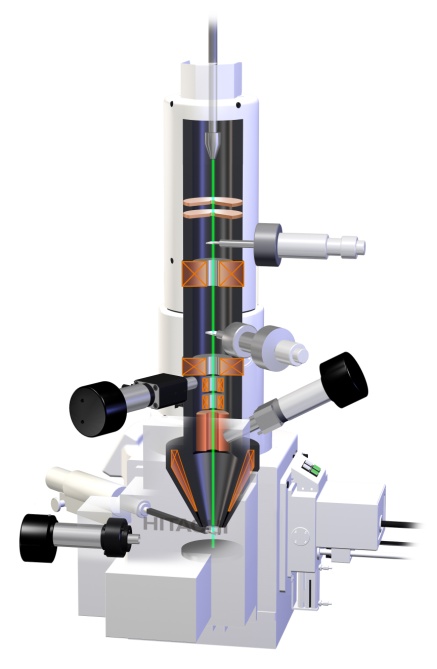 Electron Microscope
EM generates beam of electrons
Electron beam passes through very thin prepared sample

Resolution is 0.5nm
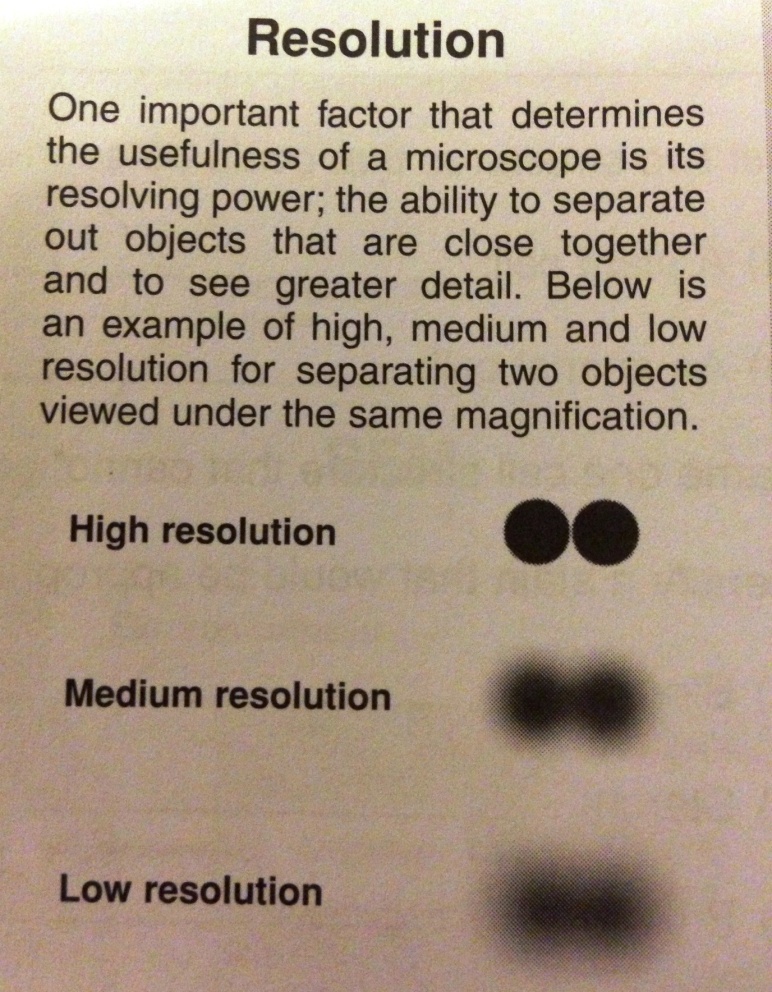 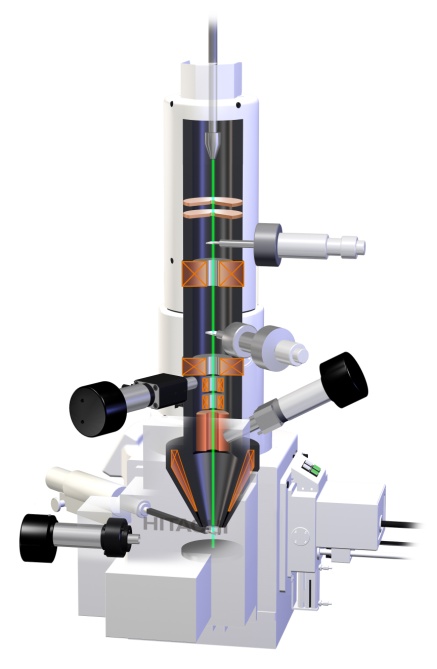 Preparing Slide of EM
Fix specimen in gluteraldehyde
Dehydrate with ethanol
Embed in resin
Slice thinly
Stain (salts of heavy metals – eg lead, uranium)
Mount on copper grid
Place in vacuum (allows electrons to travel towards specimen)
Transmission Electron Microscope
Electrons pass through denser part of sample less easily so create contrast
2D
Magnification up to  x250 000
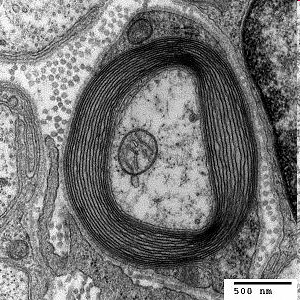 Scanning Electron Microscope
Electrons ‘bounce’ off metal-salt-stained sample
3D
Magnification x100 000
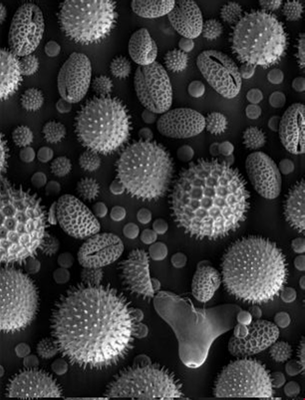 Comparision of EM and LM
Advantages/Disadvantages of EM